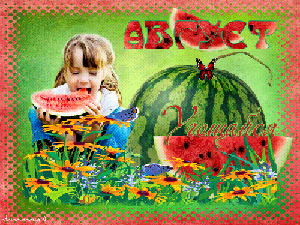 Витаминные загадки
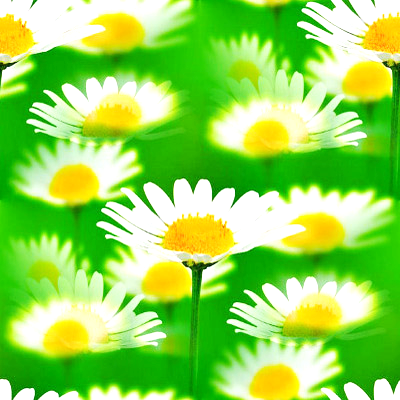 Круглый мяч лежу на поле, 
Но совсем не для футбола. 
С коркой, семечками, сладкий. 
Кто ж здесь спрятался в загадке ?...
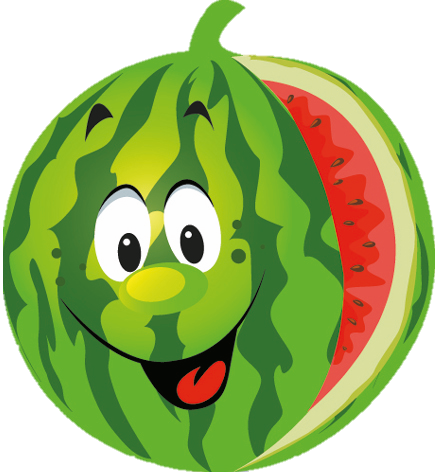 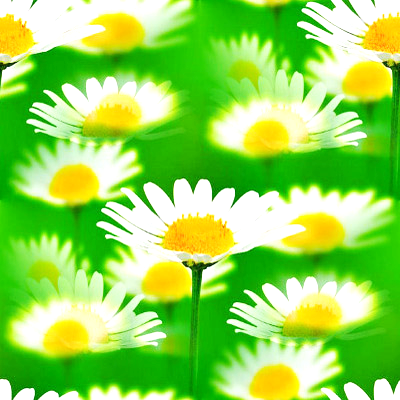 Сказала желтая девица, 
Огородная царица
Принесите-ка арбуз, 
С ним сравниться не боюсь!
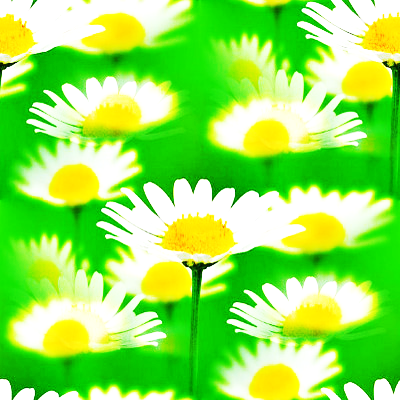 Он под солнышком сочен и весел,
На беседках растет, вдоль оград.
Всюду кисти из ягод повесил,
Нагружая лозу…
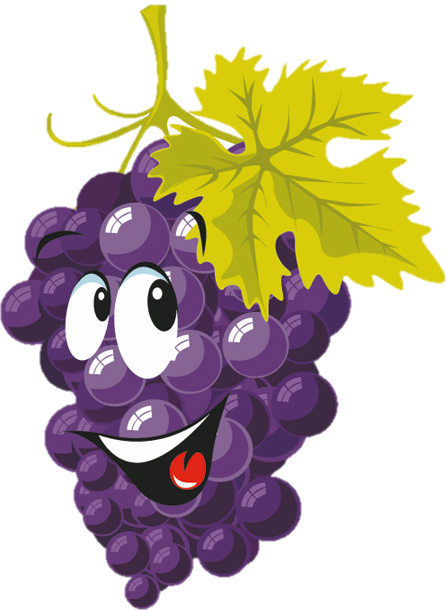 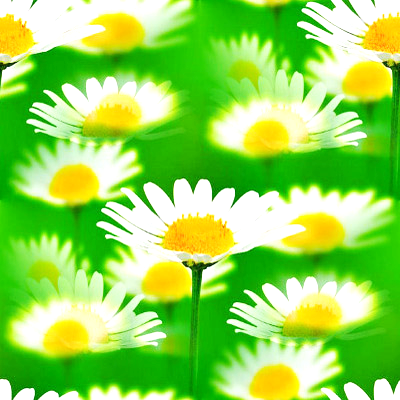 Сорвали детишки 
Синие шишки
Шишки гладенькие, 
Внутри сладенькие.
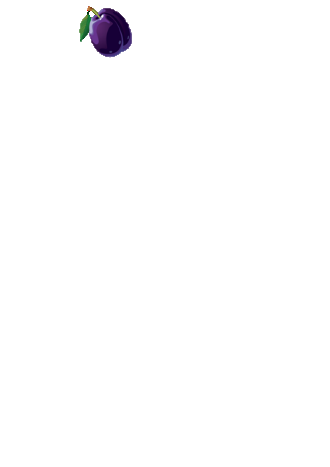 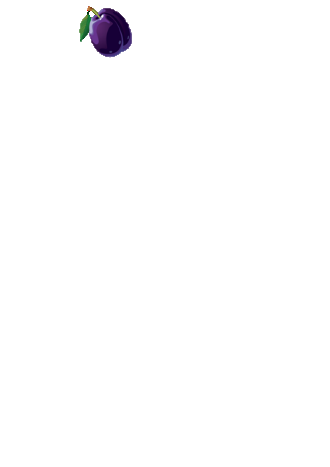 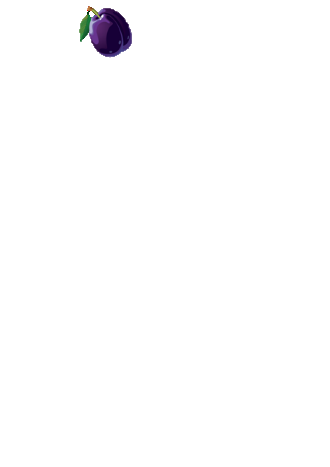